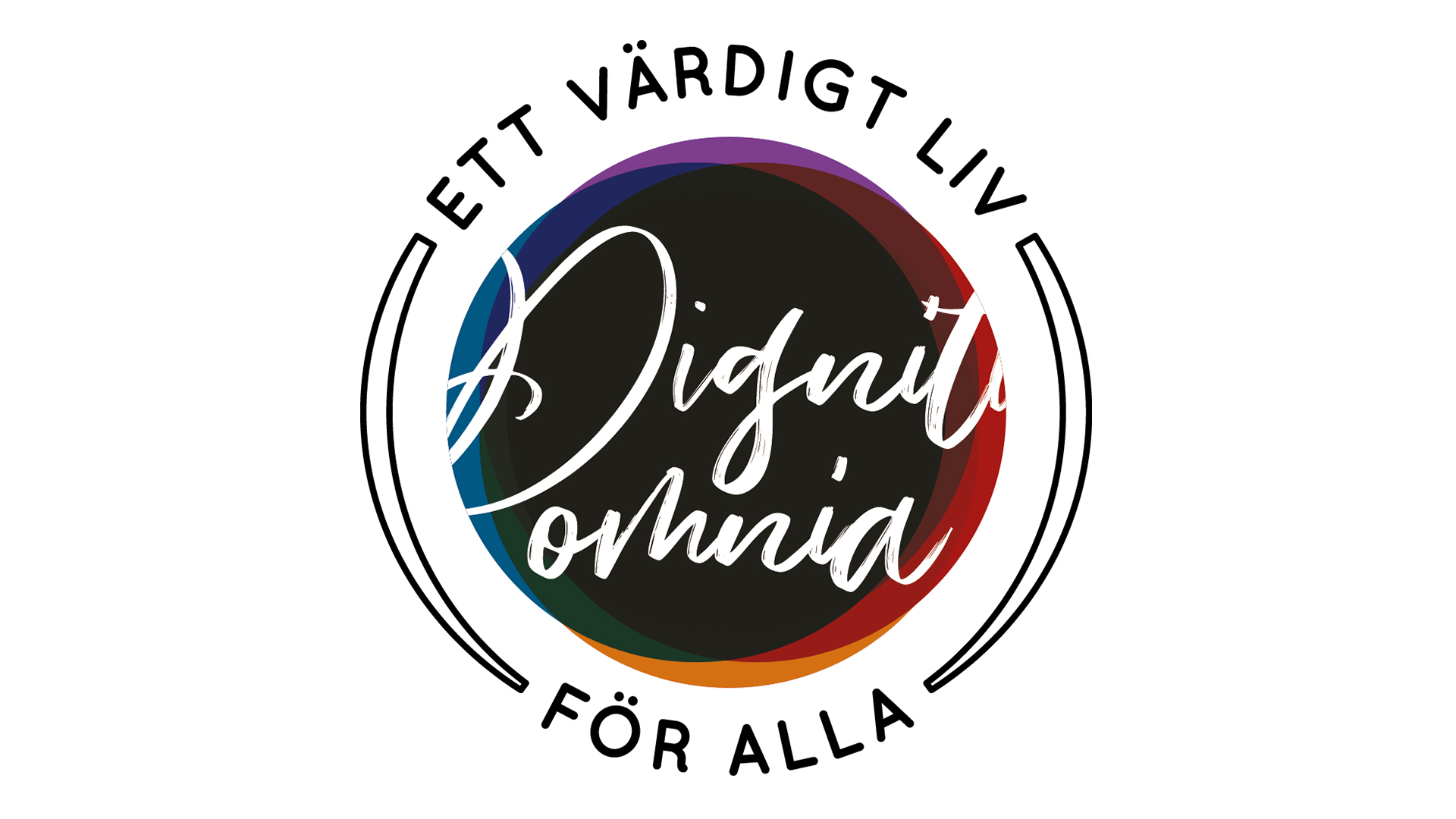 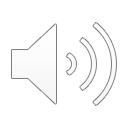 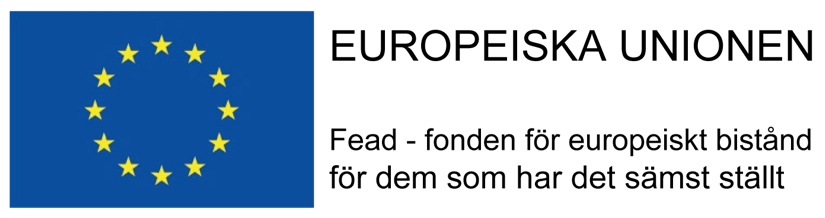 Дигнити Омния - достоен живот за всички представители
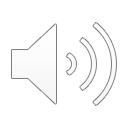 Коли и пътно-транспортни правила
Някои правила и насоки за по-добра транспортна среда
Скорост
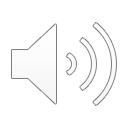 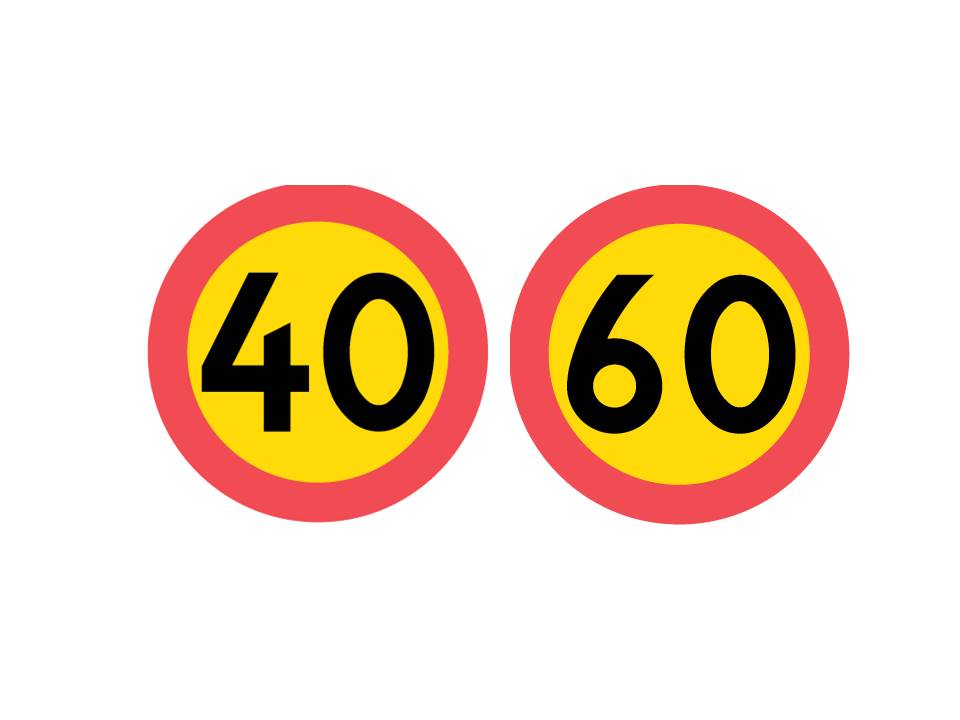 Винаги спазвайте ограниченията за скорост.
Това спасява живот и глоби.
Седалката
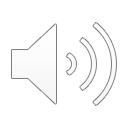 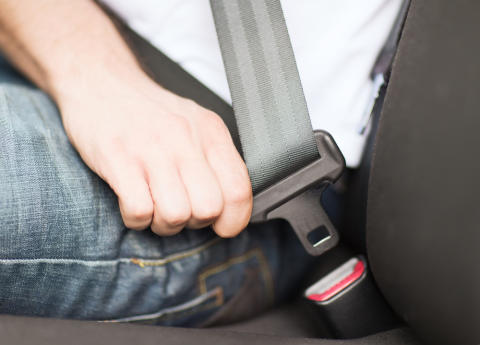 Поставяйте винаги предпазни колани, това спасява живот и предпазва от глоби. Глобите за деца без колани или детски столчета  се налагат на шофьорът.
дясната
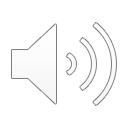 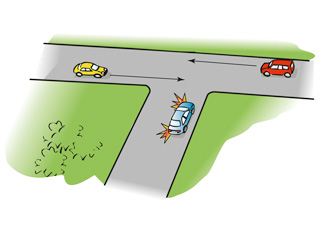 Път с предимство Винаги мислете за това кой е със предимство,
използвайте мигачи, за да е ясно на къде отивате.
Клаксунът
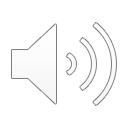 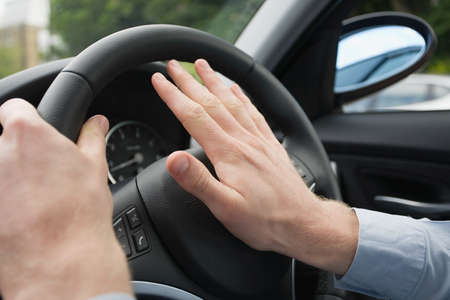 Клаксънът се  използва само и единствено при нужда, това също подлежи на глоби.
Автомобилен преглед
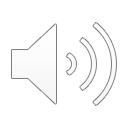 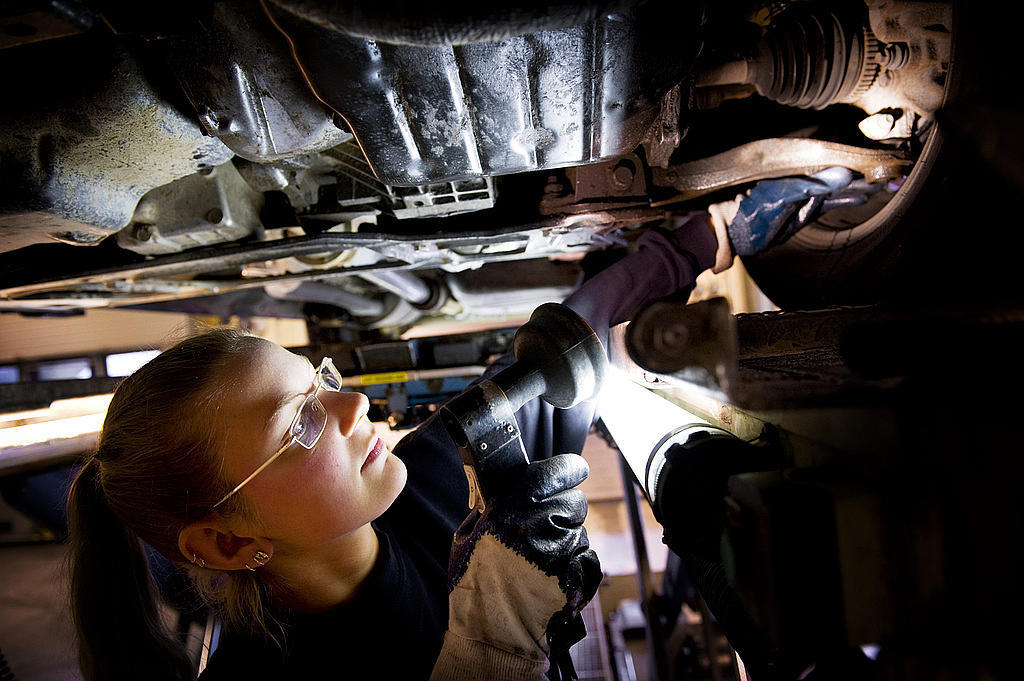 Автомобилите се нуждаят от ежегоден преглед и поддръжка, ако колата ви няма то тогава тя подлежи на спиране от движение
Закупуване на автомобил
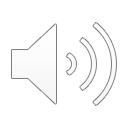 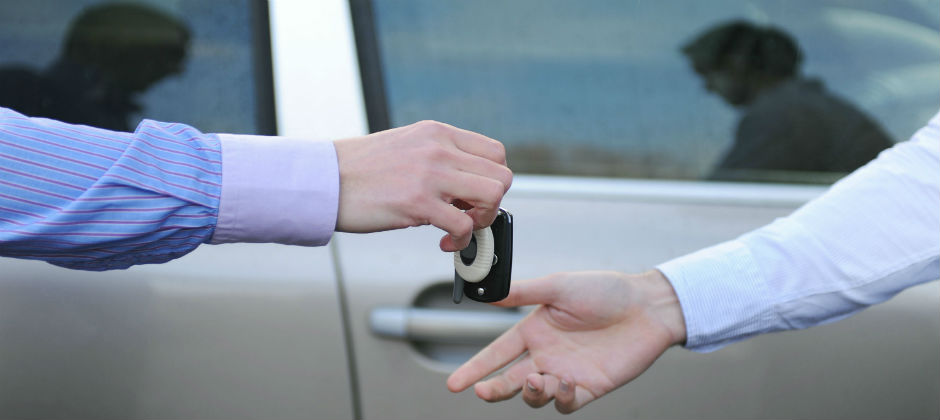 Има няколко неща, който би трябвало да се вземат в предвит преди закупуването на дадена кола. Дали колата има неплатени данъци,  сметки съпътстващи я.
КАТ
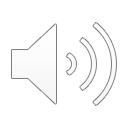 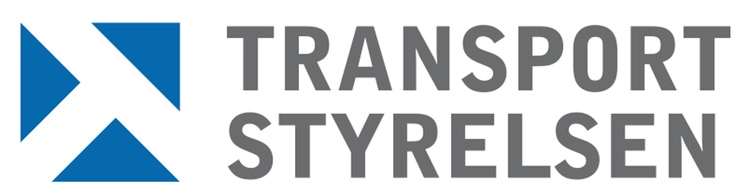 Преди да закупите дадена кола, първо се свържете със Транспортната служба (Транспортстирелсе на шведси) и попитайте за състоянието й. 
Обадете се на телефон: 0771-14 15 16, ако трябва съобщете за промяната на собствеността.
Мотор
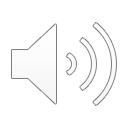 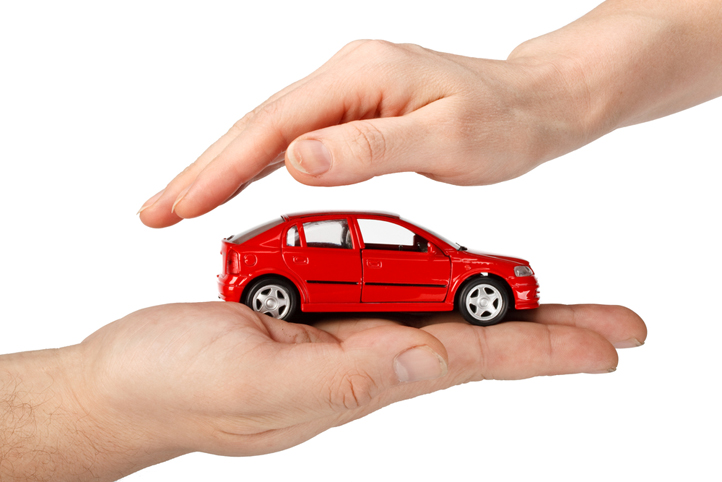 За да караш кола в Швеция, първо колата ти трябва да  е  готова в изправност  без неплатени данъци и сметки, иначе би ти струвало много повече след това.
Глоби и неплатени такси
При глоби и неплатени такси на автомобилът, полициятя има право  да я вземе. Консултирайте се със Транспортната агенция.
24 часа
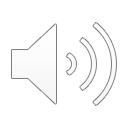 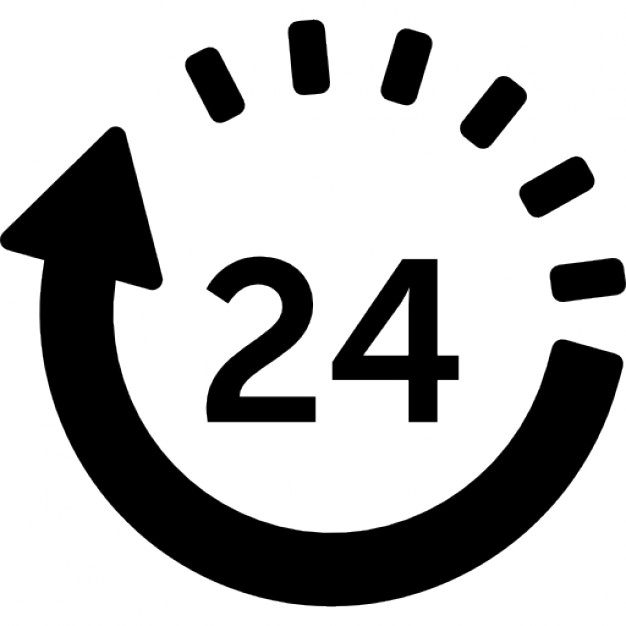 Правилото гласи, че автомобил или каравана може да остане само 24 часа на едно и също място(паркинг).
Без наркотици
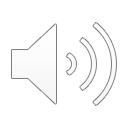 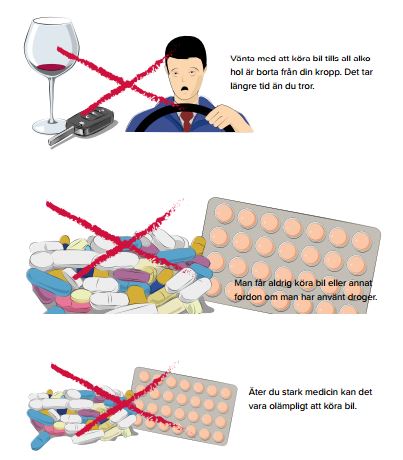 В шофирането наркотиците са строго забранени! Бъдете трезви и отпочинали преди шофиране. Лимитът на алкохолната проба е малък-0.2 промила, което значи, че можете да пътувате на следващият ден, когато  отново сте наред.
Зима / Лято
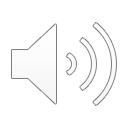 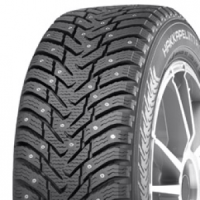 В швеция зимните гуми се планират от 1 декември до 31 март.
Летните гуми са за лятото.
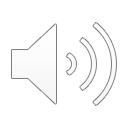 Карайте спокойно в трафикът и не  контактувайте толкова много със съпътниците си!
Искате ли да научите повече?
Свържете се със мен fredrik.schiren@svenskakyrkan.se
Много благодаря!
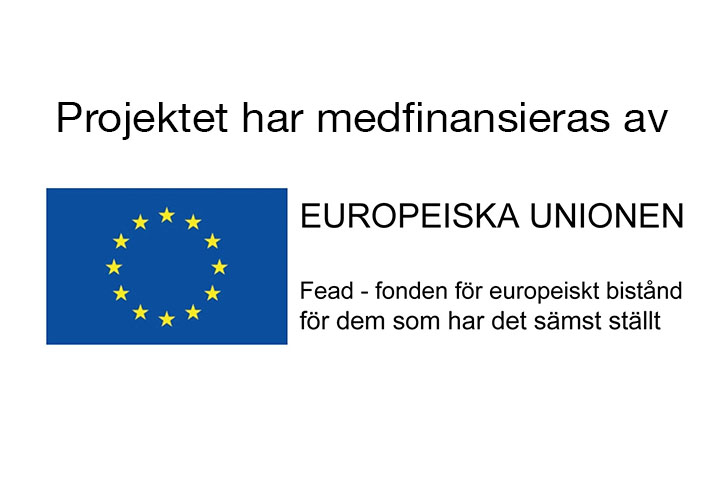